Applied Practicum Experience (APE)
Dr. Ruth Little, APE Coordinator
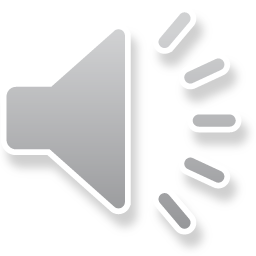 APE Information
The applied field experience (APE) is the term utilized by our accrediting body, The Council on Education for Public Health. Note the course titles for the APE courses utilize the term field placement. Synonymous terms to APE are field placement and internship. 
The purpose of the “applied field experience” is to demonstrate competency through application of classroom knowledge into public health practice settings.
The Applied Field Experience is taught by instructors from each concentration.
Students may enroll in MPH 6904 (Introduction to APE) while completing their remaining core classes.
Students should have completed the core classes and at least be enrolled in their concentration courses while enrolled in MPH 6905 (Applied APE).
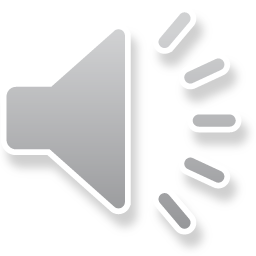 APE Qualifying Agencies
Agencies include a wide range of community agencies including public health departments, medical practices, community health centers, hospitals, skilled nursing facilities, and non-profit health agencies.
It is recommended that students consider field experiences  that may lay the foundation for their professional paper and/or future employment opportunities.
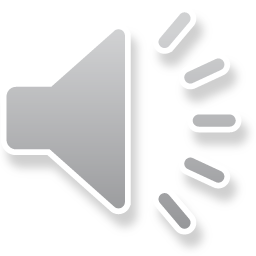 Precepting Agency Requirements
Agency has a public health/health care focus with qualified preceptor having both interest and time to precept MPH student(s).
Student works with agency to complete the Precepting Agency Acknowledgement Form with preceptor committing to precepting student(s) with schedule of dates and weekly hours to complete the APE.
Agency must have a current University Affiliation Agreement (UAA) in place with ECU or collaborate to establish a UAA with ECU.
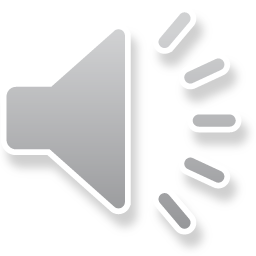 APE Courses
MPH 6904 Introduction to Field Placement, is a 1- credit hour course where students secure their internship and write a proposal describing the scope of work.
MPH 6905 Applied Field Placement is a 2- credit hour course where the actual internship will be performed. Students will need to complete MPH 6904 before enrolling in MPH 6905.
Typical students take the MPH 6904/MPH 6905 courses.
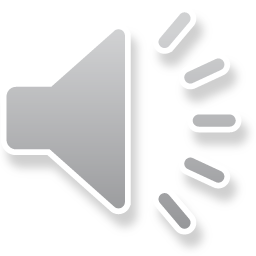 MPH 6903
MPH 6903 Comprehensive Field Placement is a 3- credit hour course. This course is offered only to students who already have a secured internship and do not need help in finding a APE site. For example:
Students who are enrolled in the expedited MD/MPH track.
Students who are working full-time and plan on completing the APE at the agency where they currently work. 
MPH students in the long- term care focus completing their Administrator in Training Requirement.
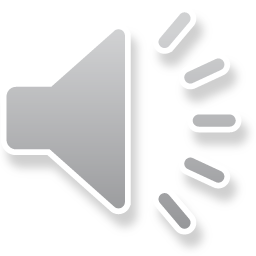 Evaluating Student Performance: The Preceptor’s Role
Supervises the day-to-day work of a student during the field experience.
 Evaluates the mastery of course competencies and objectives as outlined in the proposal.
Approves the APE proposal, including, 
three student-selected foundational competencies and 
two concentration competencies to be achieved during the APE experience as evidenced through the minimum of two non-academic work products.
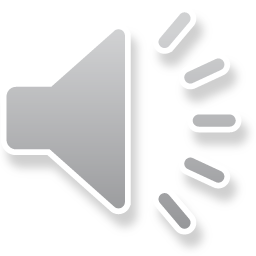 APE Proposal
Begins with a brief overview of the organization including type, history, mission and vision. 
Students should specifically describe the type and nature of the work they will be performing.
Preceptor approves the 3 MPH foundational competencies and 2 concentration competencies identified by the student in the proposal with clear description of how the competencies will be achieved through the minimum of 2 non-academic work products.
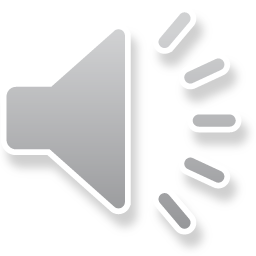 APE Proposal Grading Rubric
Proposal constitutes 35 points of total grade of 100 points.
Proposal components:
Description of Agency/preceptor 
Background of public health problem
APE project(s) description
Role and responsibilities
Competencies selected with content/evidence of how competencies will be achieved
Personal Goals
References
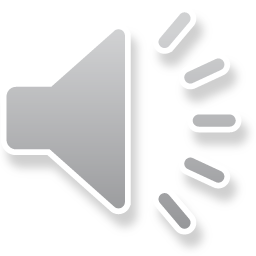 APE Midterm Evaluation
Midterm Evaluation: is the first major opportunity for the preceptor to evaluate thestudent’s performance. 

Before the midterm evaluation: 
The instructor sends an email to the preceptor the midterm evaluation form (Qualtrics survey link) as well as the APE Competency Rubric. 
The midterm evaluation will take place between the preceptor, student and instructor. 
The preceptor returns  the completed evaluation and competency rubric  to the instructor at least 24 hours in advance of the scheduled meeting. 
The preceptor, student and instructor review the evaluation results together.
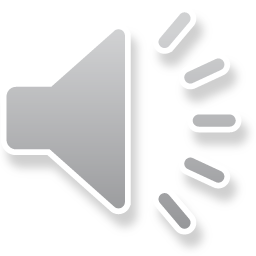 APE Final Evaluation
Final Evaluation: 
The instructor sends the preceptor the final evaluation form (Qualtrics survey link) as well as the APE Competency Rubric. 
The preceptor completes the final evaluation and competency rubric and returns to the instructor and student at least 24 hours in advance of the scheduled meeting. 
Preceptors are encouraged to provide concrete feedback on every aspect of the internship during the final evaluation, including the student’s day-to-day work, as well as the final presentation, and portfolium. 
The instructor, preceptor and student meet to review the final evaluation results and the portfolium containing all the APE documents (proposal, timelogs, midterm and final evaluations, APE competency rubric, minimum of two non-academic work products, final presentation with voice over).
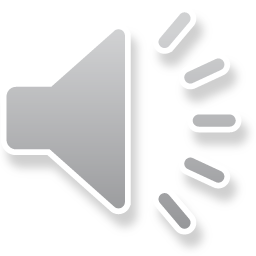 APE Final Presentation
Final Presentation: The student gives a final presentation providing an overview of the internship experience and accomplishments  prior to the final evaluation.
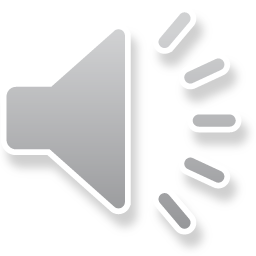 APE Deliverables
Evidence of competency achievement is demonstrated by producing at least 2 non-academic work products from this experience.   
The APE competency rubric should clearly reflect how competencies were achieved.
Portfolium containing supporting evidence of work achieved during the APE.
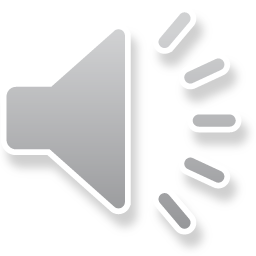 Questions
Contact:
Dr. Ruth Little, Field Placement Coordinator & HPAL long term care focus  littlena@ecu.edu . 
Dr. Doyle (Skip) Cummings, HPAL instructor Cummingsd@ecu.edu
Dr. Suzanne Lea, Epidemiology instructor LEAC@ecu.edu
Dr. Stephanie Pitts, Community Health & Health Behavior instructor JILCOTTS@ecu.edu
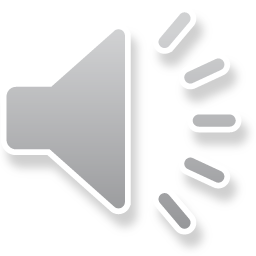